CJT – Case 1
Clinical judgement test
Aims
Test clinical application and ability to justify clinical decision making 
Knowledge of disease pathophysiology 
Knowledge of the evidence base on which decision are made


Like a discussion on rounds 

Allows candidates to give different answers – if they can justify them (with evidence)
Case
New information – provide to the candidate
You localise the lesion to the brainstem
Clinicopathological data are consistent with an inflammatory process (based on increased globulins, fibrinogen), although white cells numbers are unremarkable.
Upper respiratory tract endoscopy including guttural pouch endoscopy is unremarkable
Sources of evidence
Lateral oblique radatiographs of the right maxillary arcade are shown below (rostral is shown to the left of the image)PROVIDE THIS IMAGE TO THE CANDIDATE
CT images of the head are performed and a representative section taken at the level of tooth 109 is shown below PROVIDE THIS IMAGE TO THE CANDIDATE
CSF Cytology and culturePROVIDE THIS TO THE CANDIDATE
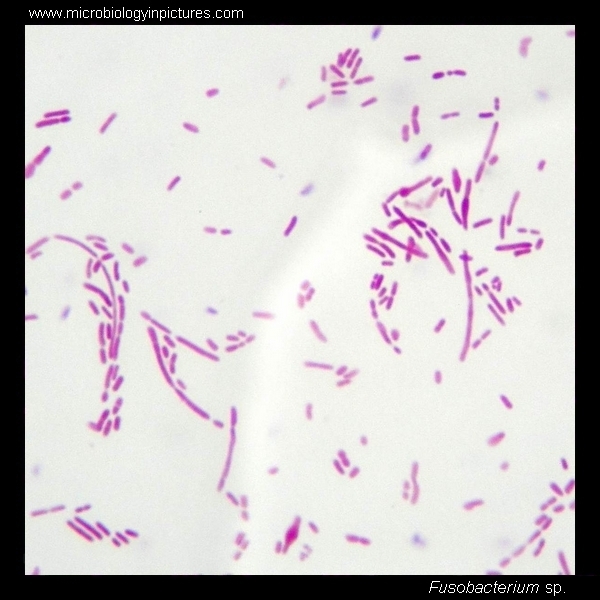 Appearance: Cloudy
WBC Count:  20 x 109/L
Total protein: 300mg/dl
Comment: 
85-90% lytic neutrophils; 
Most of the rest are small lymphocytes 
Occasional cytophagia of neutrophils by large mono-nuclear cells 
Bacteria are seen within neutrophils and extra-cellularly
NB these aren’t on reading list but referred to in books